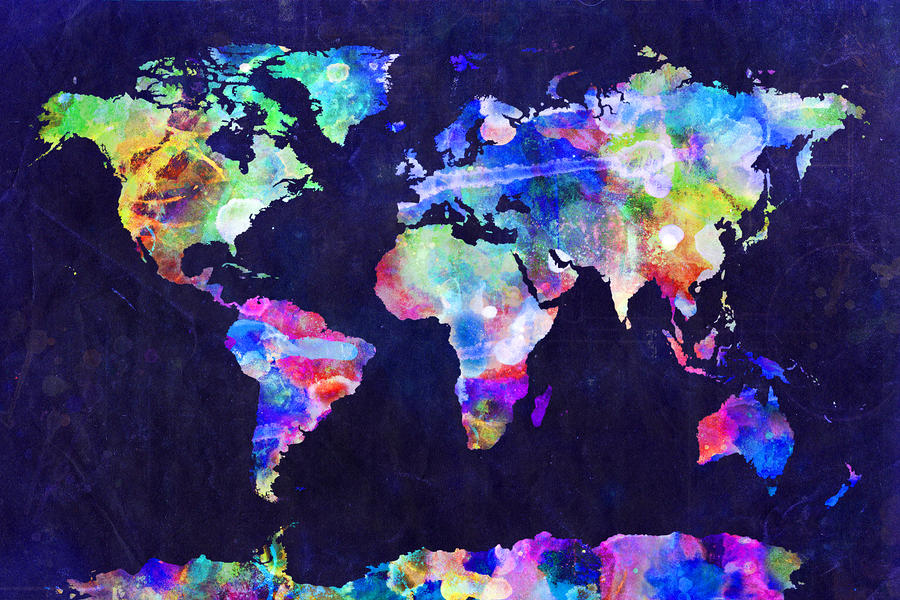 Unit 13
Society and diversity
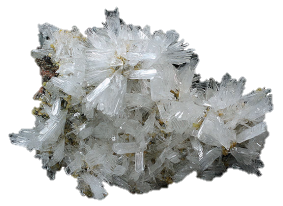 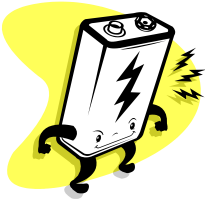 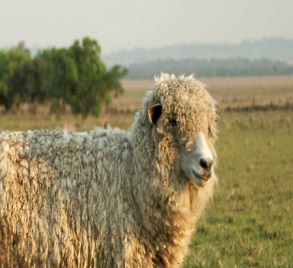 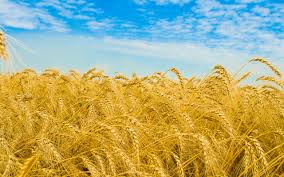 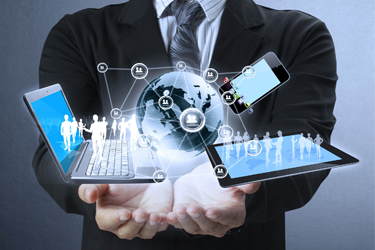 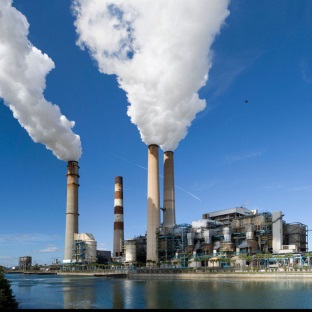 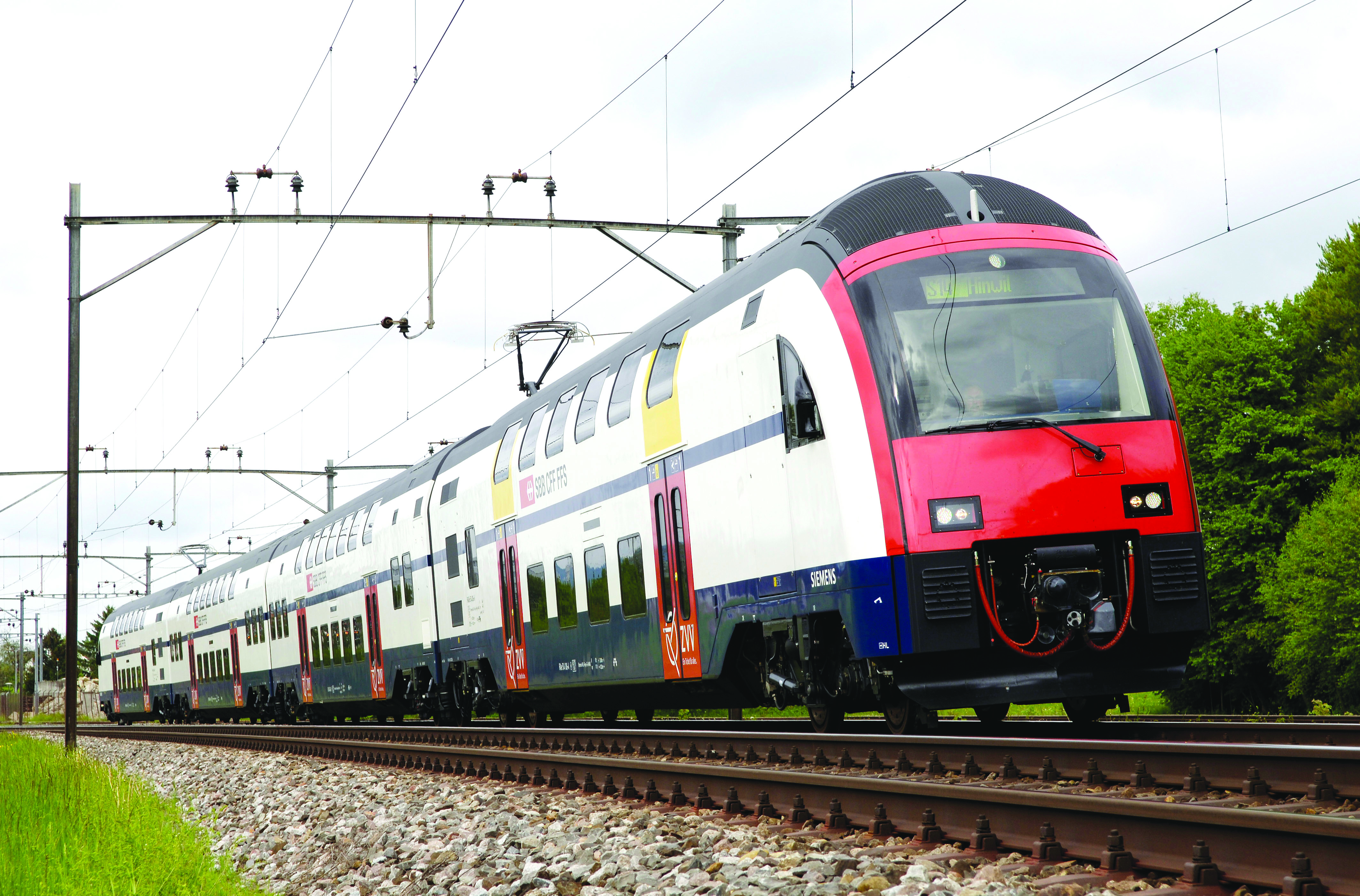 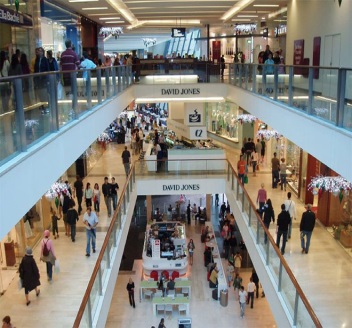 Society group of cooperation, to protect themselves and improve their quality of life
Social structure
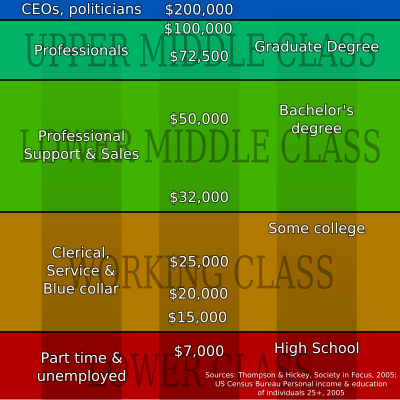 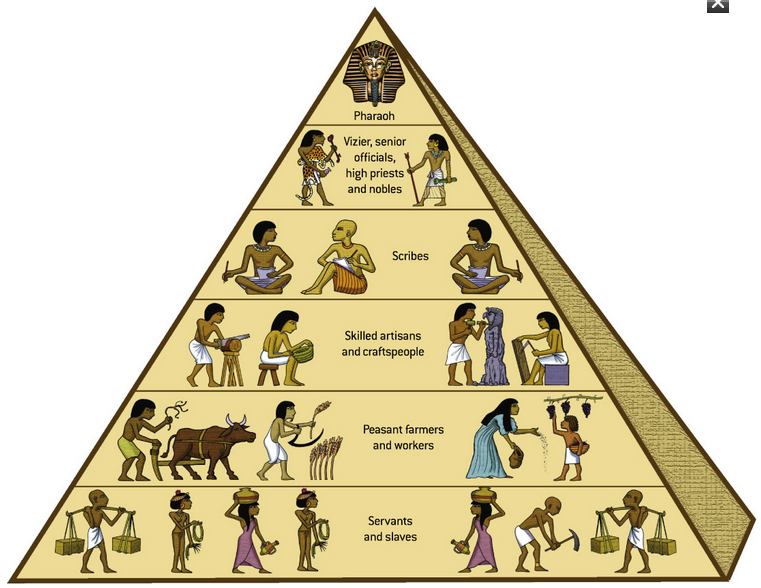 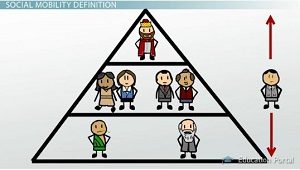 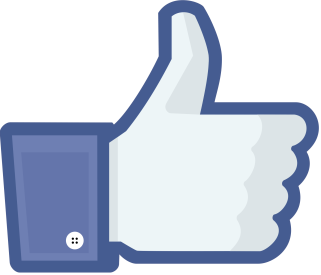 Static
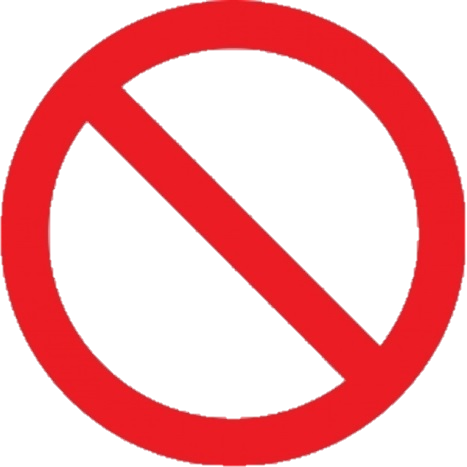 Dinamic
Social mobility is a change in position within the social hierarchy